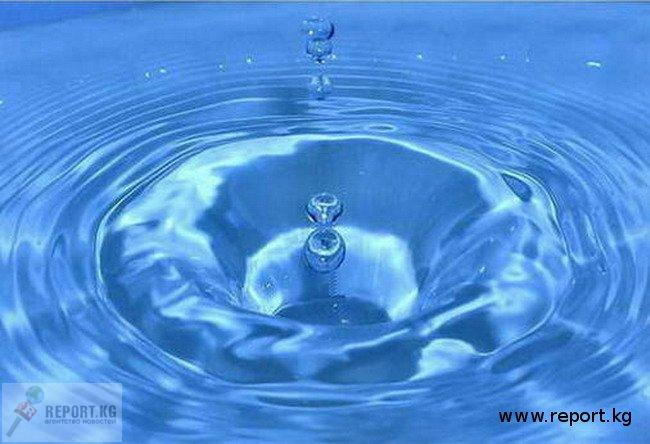 Викторина «О воде»
Какая самая целебная вода?
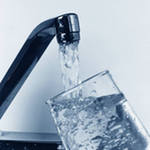 Минеральная
Вода и огонь – близкие родственники – в чем их родство?
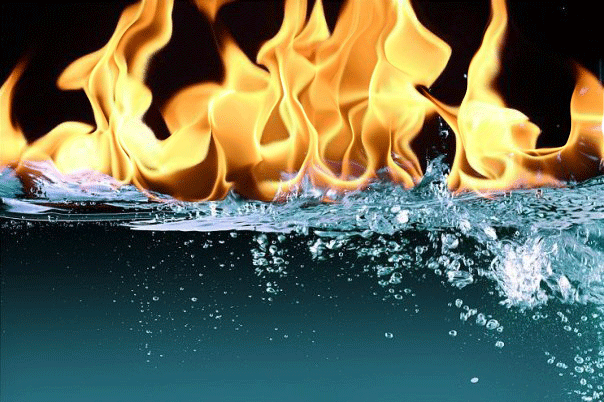 Вода и огонь - два основных элемента природы или, иными словами, две стихии, которые не могут существовать без кислорода.  Жизнь человека невозможна без Огня и Воды, но в тоже время они могут принести ему несчастье.
В славянской мифологии старик, хозяин воды. Назовите его имя.
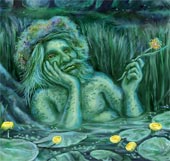 Это- ВОДЯНОЙ
Назовите народные обряды, связанные с водой.
Ответ: Крещение младенца, Обливание водой в день Ивана Купалы, Гадание с помощью воды, Очищение Святой водой и т.п..
Назовите имя богатыря, который стал самым сильным благодаря воде?
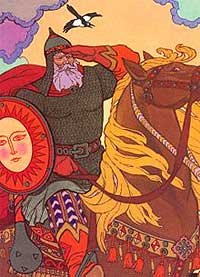 Илья Муромец